Рельеф: тектоническая основа
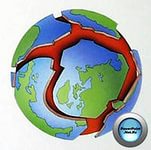 Цели урока:
• Раскрыть понятия «платформа» и «геосинклиналь».      • Установить особенности рельефа России.      • Формировать умение давать характеристику рельефа по карте.      • Формировать умение работать с тектонической картой.
Основное содержание:
Особенности рельефа России.
Тектонические структуры. 
Платформа. 
Геосинклиналь. 
Щит.
 Плита.
 Связь рельефа с тектоническим строением территории.
Проверка домашнего задания
1. Используя геохронологическую таблицу, установите, какие периоды более древние: девонский или пермский, ордовикский или меловой, юрский или неогеновый.      2. Какая из эр более древняя: протерозойская или мезозойская, кайнозойская или палеозойская?      3. Какая эпоха складчатости самая древняя на территории России?      4. В какую эру и в какой период мы живем?
Изучение нового материала:
Геосинклинальные области и платформы образуют главнейшие структурные блоки земной коры, находящие отчетливое выражение в современном рельефе.
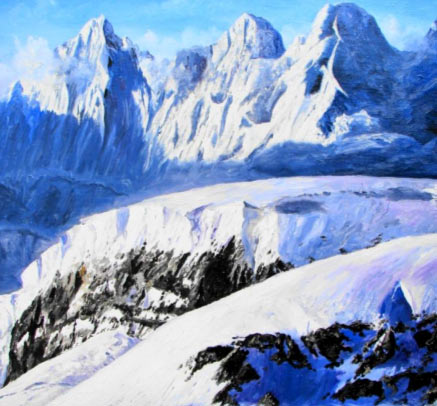 Геосинклиналь
Геосинклиналь – это высокоподвижный, линейно-вытянутый и сильно расчлененный участок земной коры, характеризующийся разнонаправленными тектоническими движениями высокой интенсивности, энергичными явлениями магматизма, включая вулканизм, частыми и сильными землетрясениями. Геологическая структура, возникшая там, где движения имеют геосинклинальный характер, носит название складчатой зоны
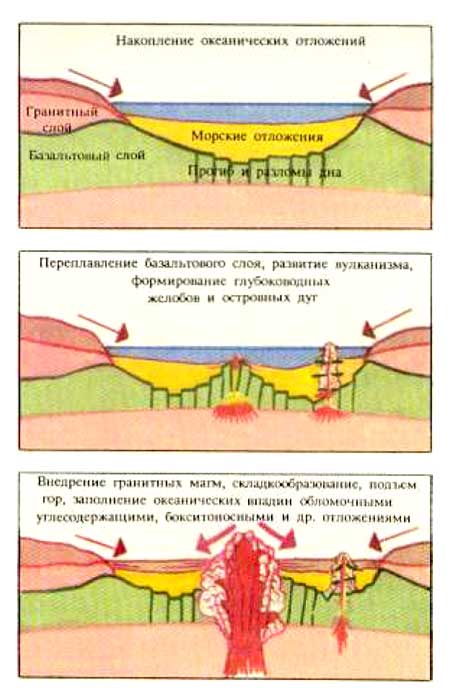 Преобразование геосинклиналей
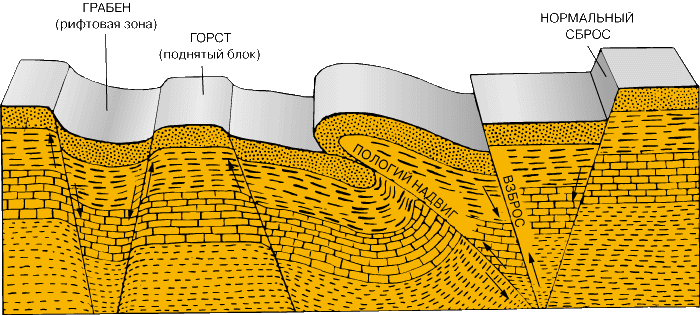 Преобразование геосинклиналей
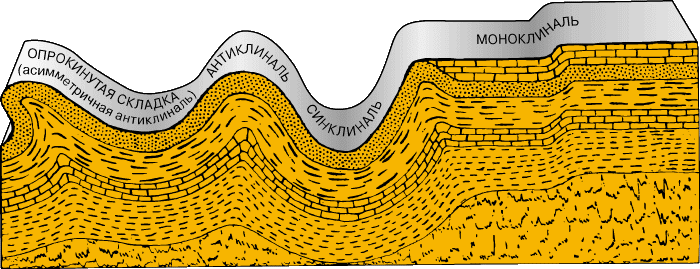 Основные тектонические структуры земной коры
Платформа- (франц. plateforme от plate плоская и forme форма) обширные малоподвижные участки земной коры наиболее устойчивые глыбы, создающие твердый ее каркас. 
Платформа имеет мощный фундамент из складчато-метморфизованных горных пород, пронизанный многочисленными интрузиями и покрытый разной мощности толщей осадочных пород чехлом или верхним ярусом.
 Осадочный чехол прикрывает глубокие впадины нижнего яруса (синеклизы) глубиной до 2–6 км и подходящие почти к поверхности антеклизы. Он состоит из горизонтально залегающих или смятых в пологие складки последующими тектоническими движениями уже над фундаментом слоев морского или континентального накопления. Местами складчато-метаморфический фундамент поднимается над осадочным чехлом в виде щитов (Балтийский щит на Восточно-Европейской платформе).
Схема Восточно-Европейской платформы:
Схема Восточно-Европейской платформы:
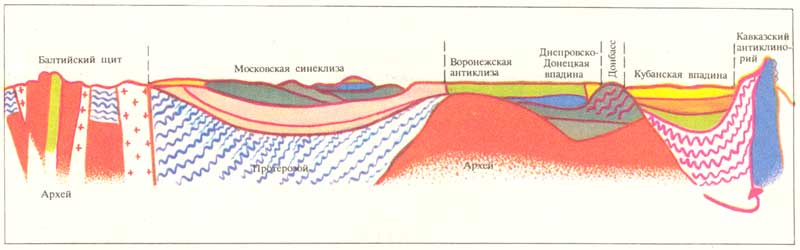 в пределах платформы выделяются щиты и плиты, на рисунке 26 учебника найдите их.
Особенности рельефа России
Домашнее задание:
1) изучить § 15; 
2) выполнить задания 1—8; 11—12* (по желанию учащихся);
 3) выполнить задания 2 на с. 24; 25 на с. 31; 27 на с. 32; 34 на с. 33; 35 на с. 34; 65 на с. 44 тренажера (по выбору учителя).